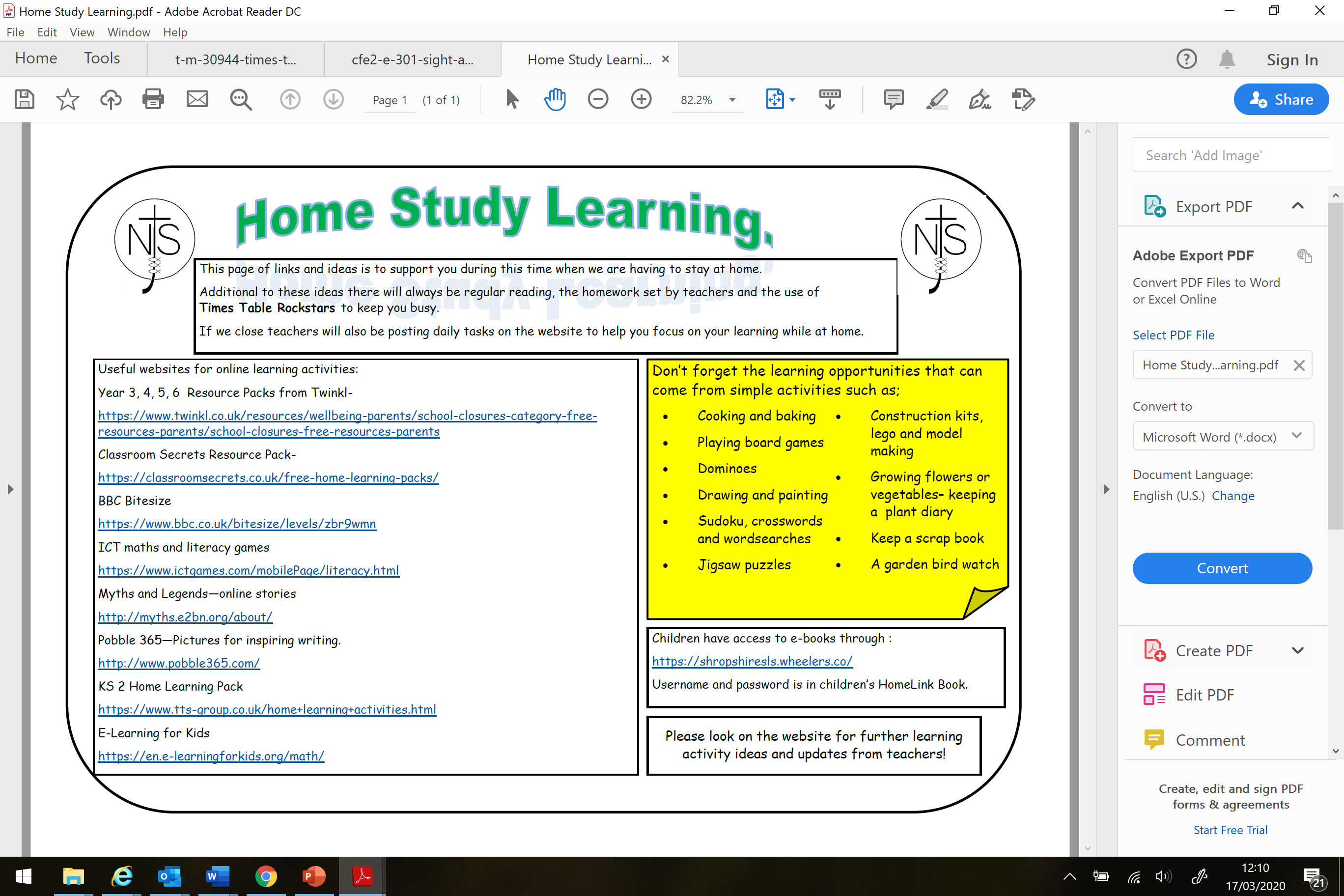 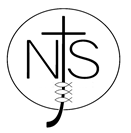 Thursday’s Maths for Year 4
Carrying on with our topic of coordinates and translating shapes today we will spend a little more time on describing translation of shapes
https://newportjuniorschool.org.uk/home/key-info/policies/
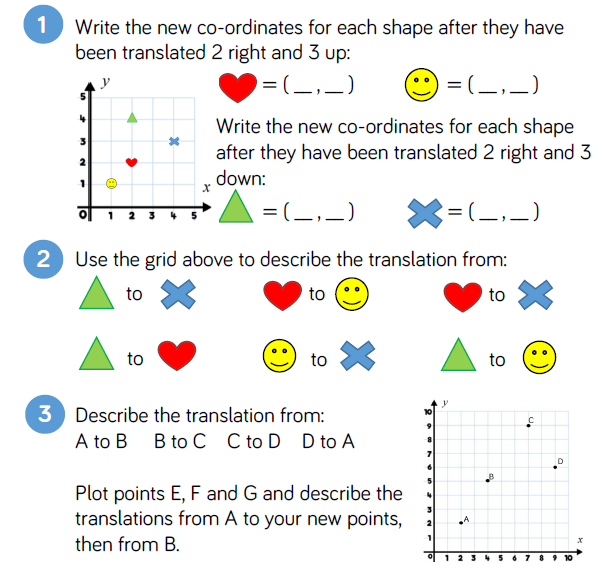 Again this has been saved onto a separate sheet to help you
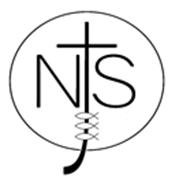 Thursday’s English for Year 4
This week we have be doing some English work looking at SPaG(Spelling, punctuation and Grammar)
Today we are going to be looking at conjunctions, important to extend sentences and make them more interesting.
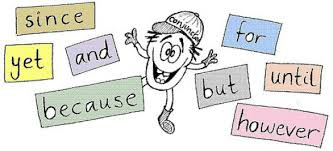 Todays other activity:
PHSE
One of the most difficult things that we have had to cope with over the last few weeks is missing our friends.
Watch the power point on a recipe for friendship and then have a go at creating your own friendship recipe.
You could write a recipe about one particular friend, your class, your relatives or someone else who is special to you.
If you are proud of what you’ve done you could send it to that person/people to bring a smile to their faces and brighten up their day.